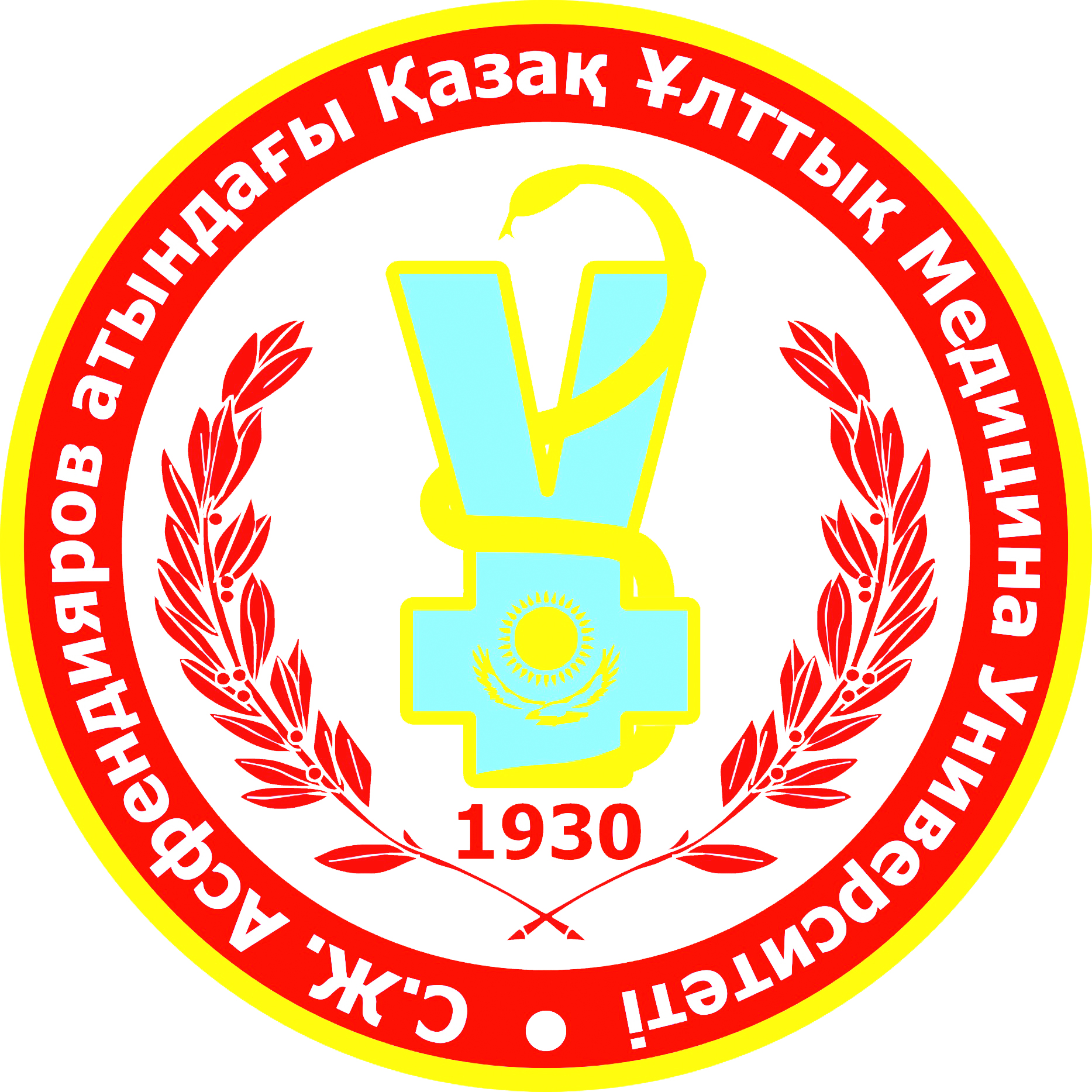 Сапа менеджменті жүйесі бөлімі
Отдел системы менеджмента качества
Результаты  анкетирования Абитуриентов 2011 года
Менеджер отдела СМК 
Каирбеков Д.М.
18.08.2011г.
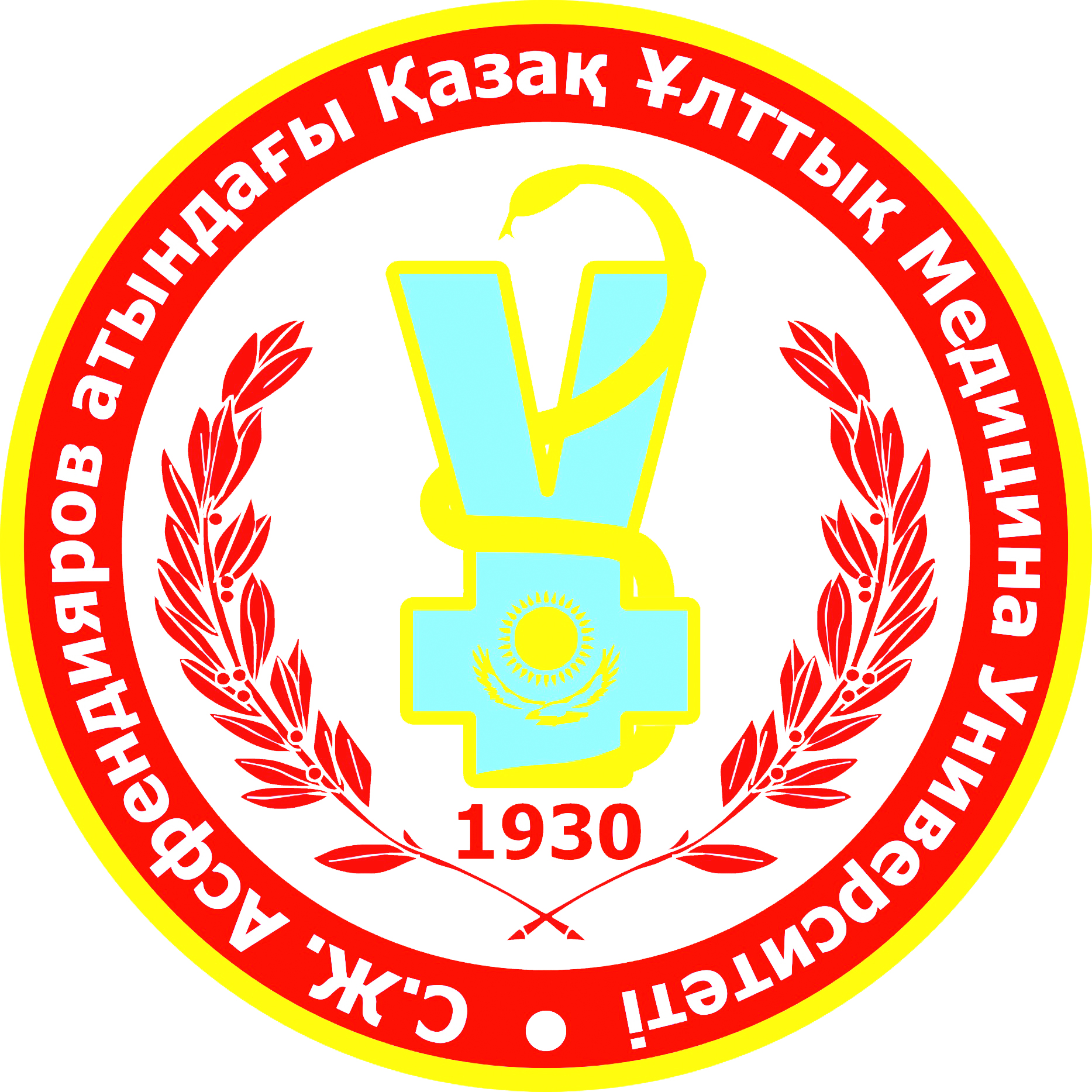 Сапа менеджменті жүйесі бөлімі
Отдел системы менеджмента качества
Акетирования проводилось 
с 23.07. по 27.07.2011г.
Всего проанкетировано  - 199 абитуриентов,
Из них казахоязычных – 101,
русскоязычных - 98
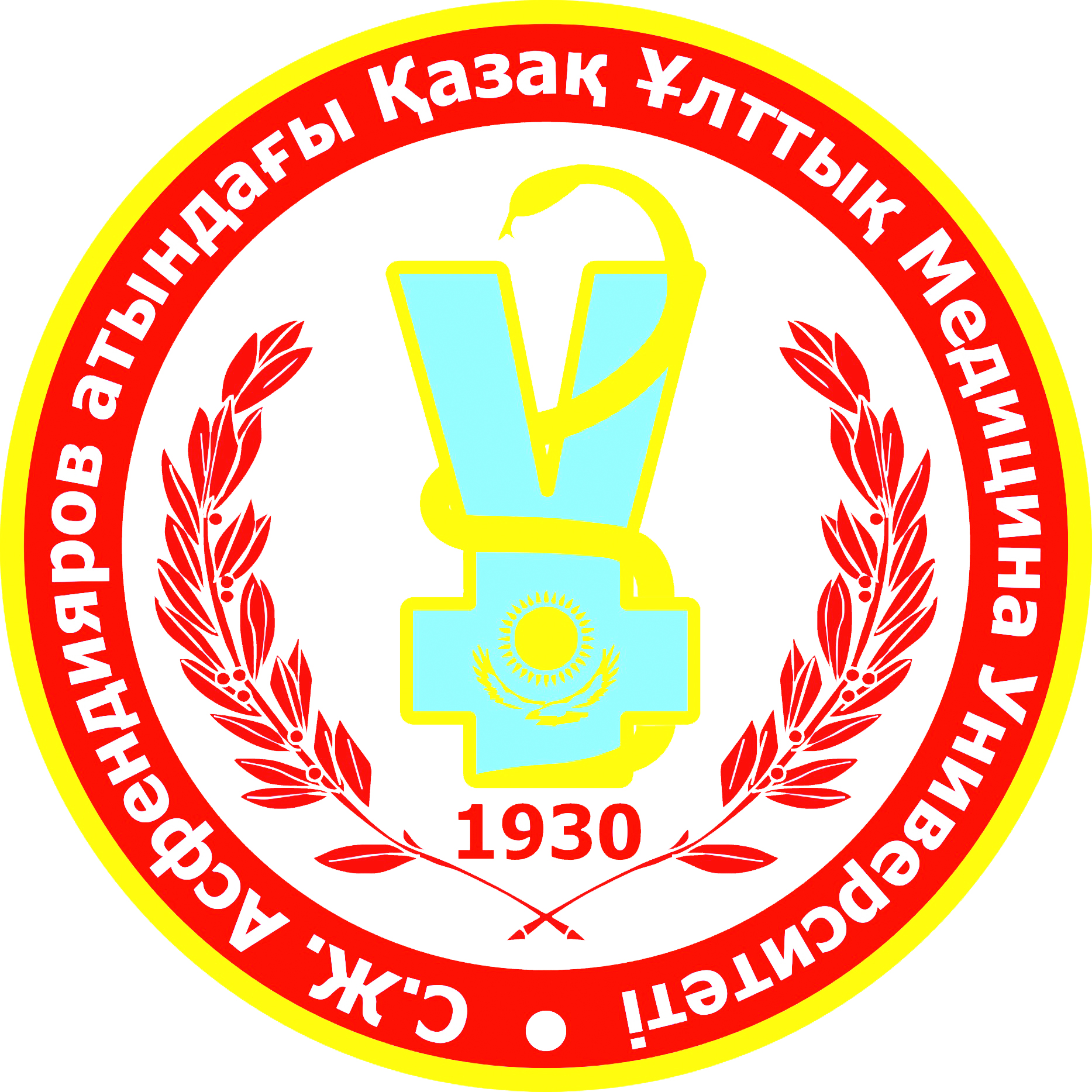 Сапа менеджменті жүйесі бөлімі
Отдел системы менеджмента качества
Какую специальность Вы выбрали?
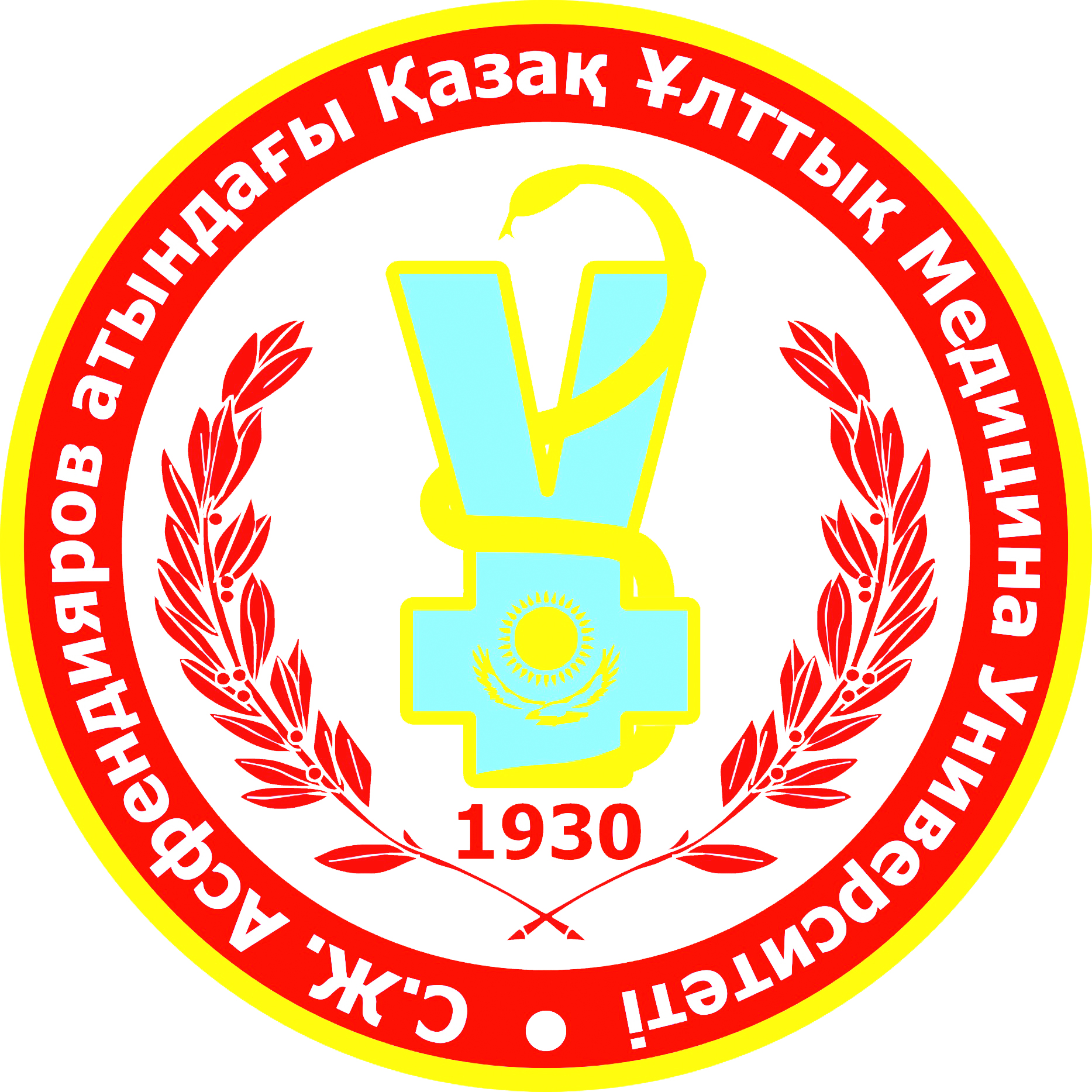 Сапа менеджменті жүйесі бөлімі
Отдел системы менеджмента качества
Откуда Вы узнали о КазНМУ?
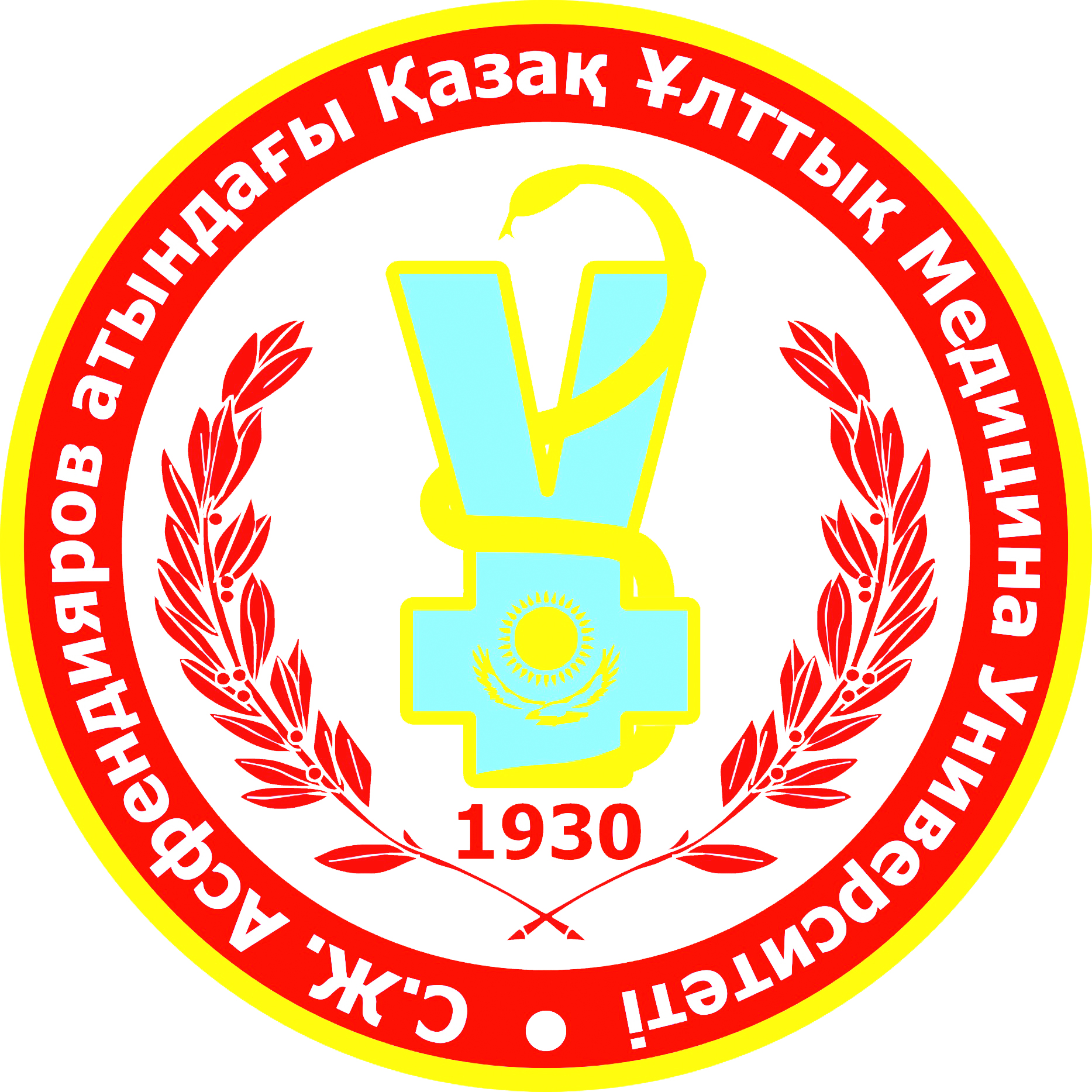 Сапа менеджменті жүйесі бөлімі
Отдел системы менеджмента качества
Как давно Вы определились с выбором медицинской специальности?
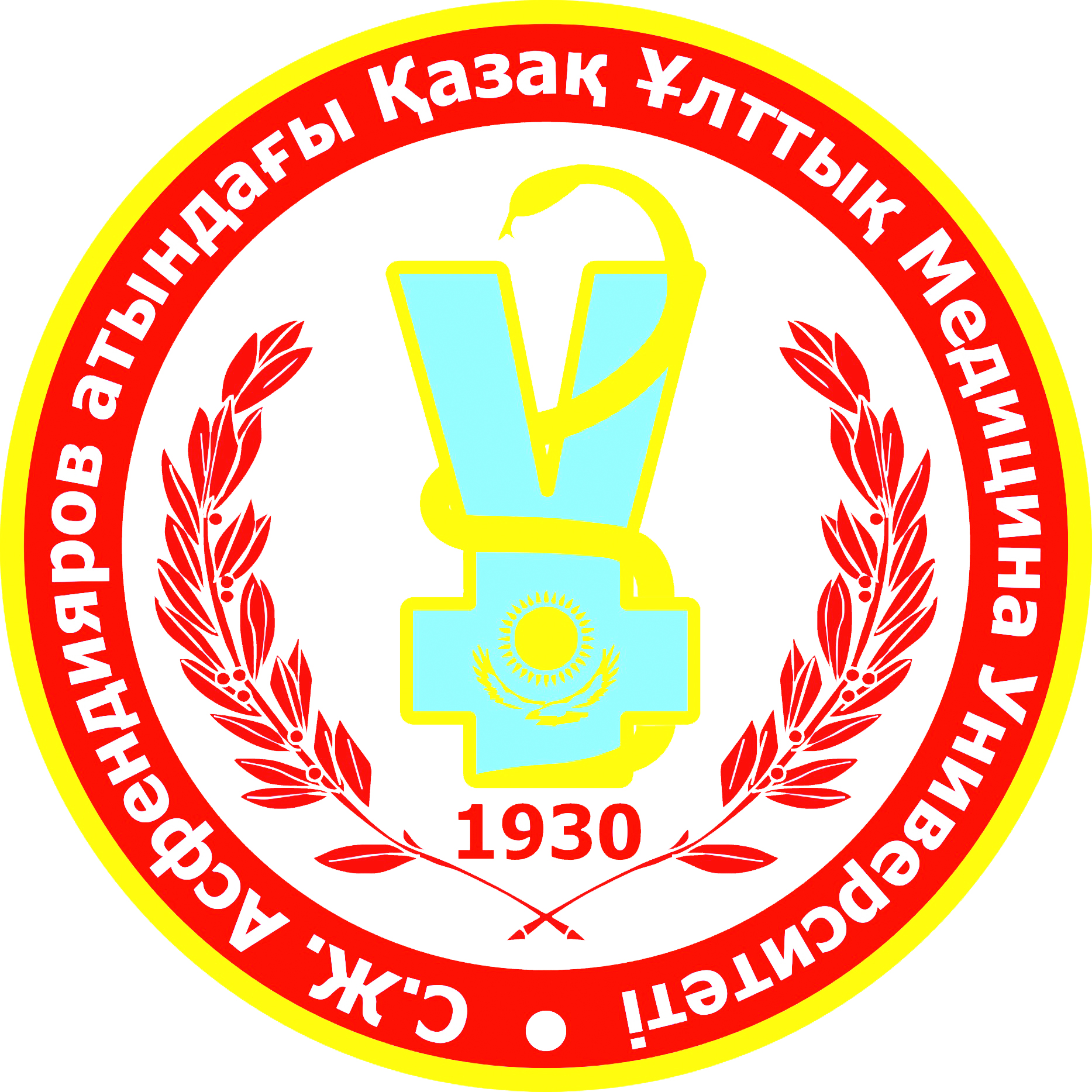 Сапа менеджменті жүйесі бөлімі
Отдел системы менеджмента качества
На какую специальность Вы подали документы?
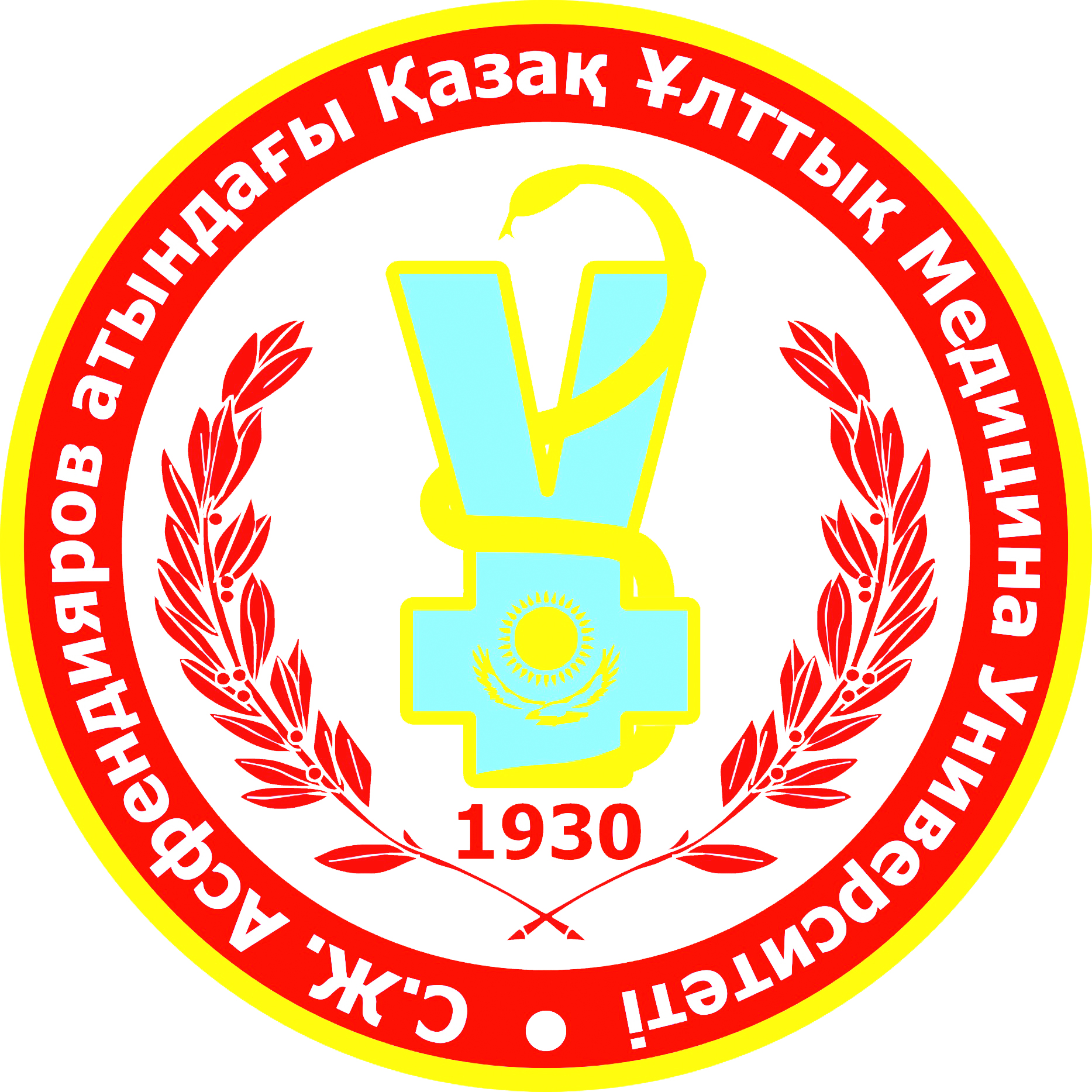 Сапа менеджменті жүйесі бөлімі
Отдел системы менеджмента качества
Какие были трудности при подаче документов в приемную комиссию?
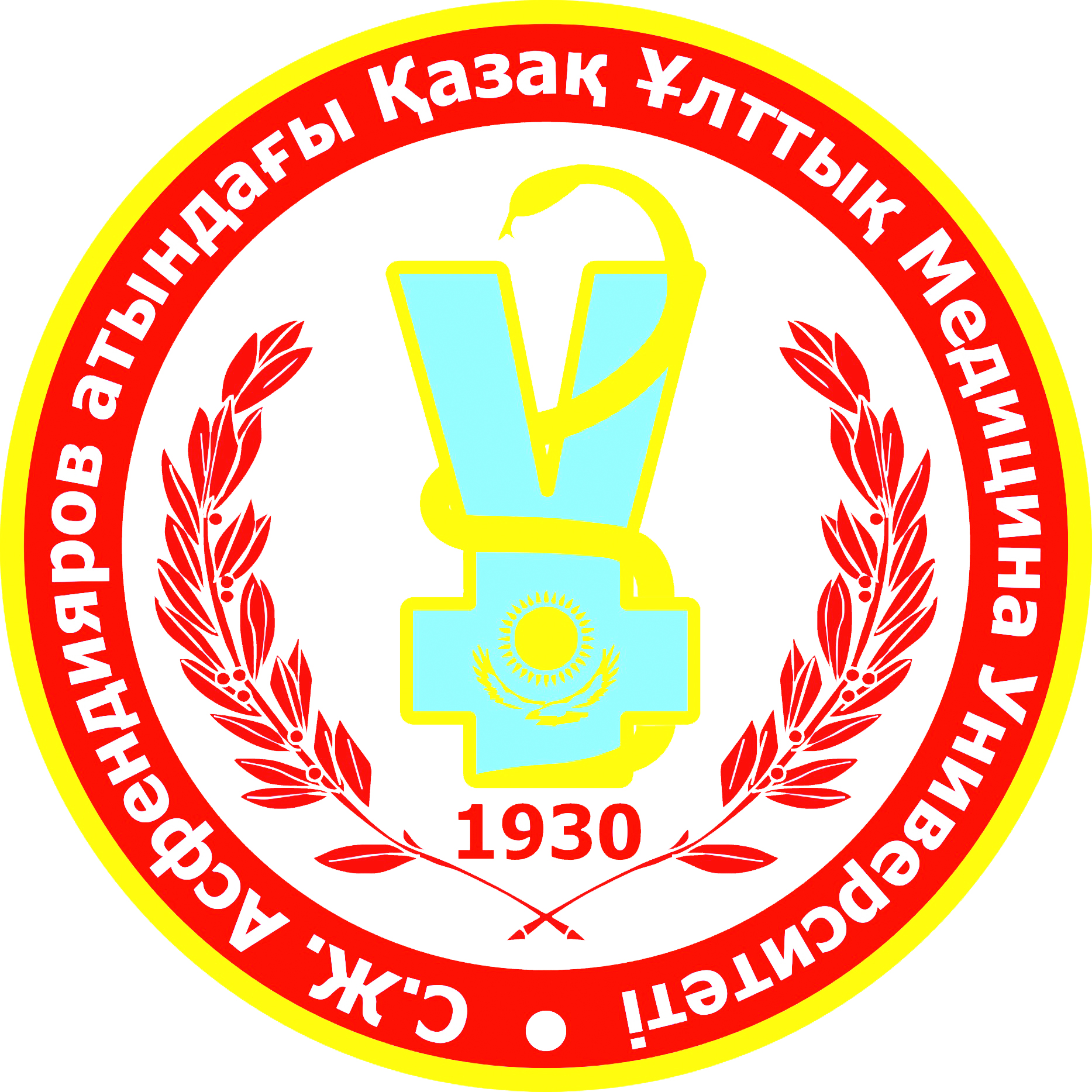 Сапа менеджменті жүйесі бөлімі
Отдел системы менеджмента качества
Как Вы оцениваете качество обслуживание работников Приемной комиссии?
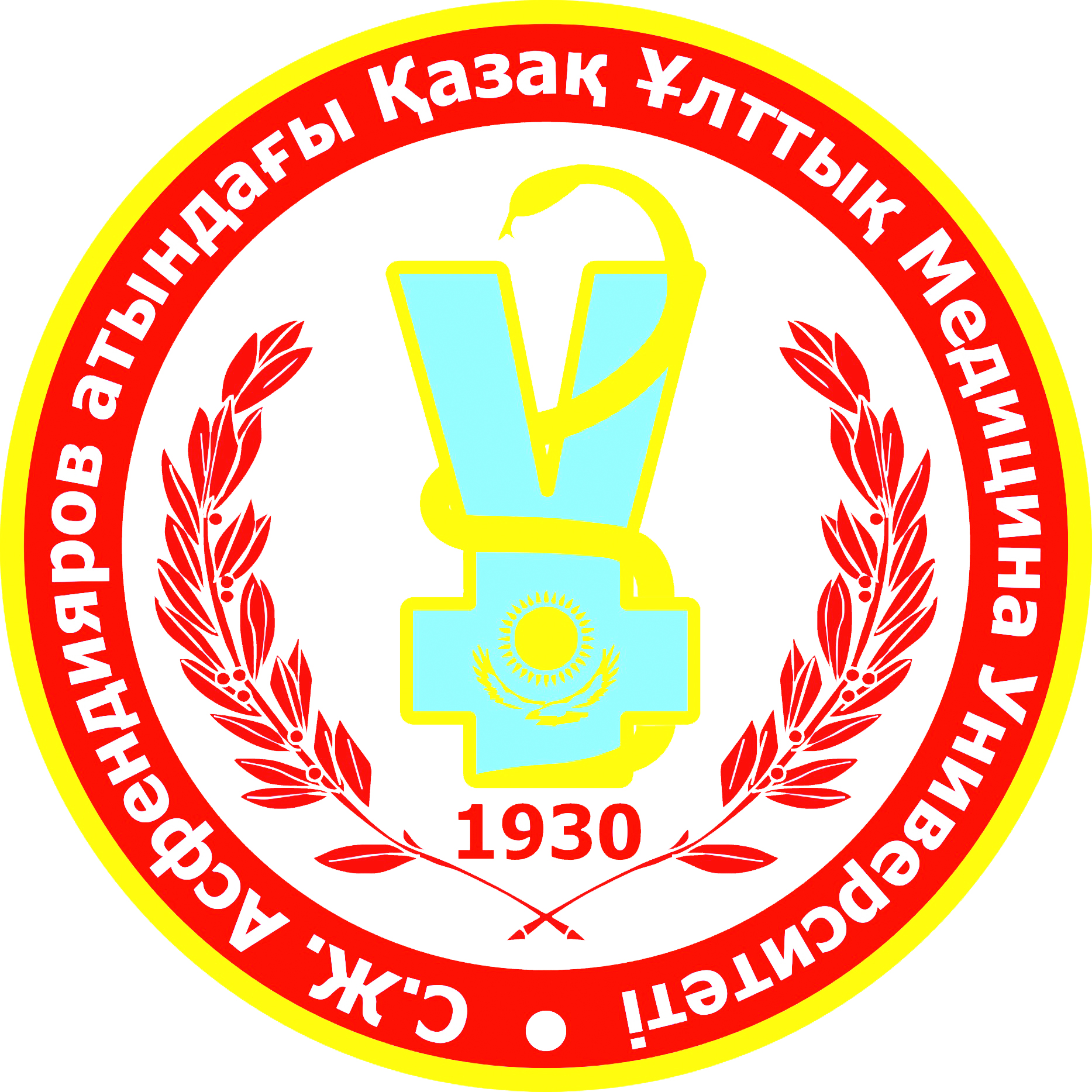 Сапа менеджменті жүйесі бөлімі
Отдел системы менеджмента качества
Оцените наиболее информативный источник по специальностям КазНМУ.
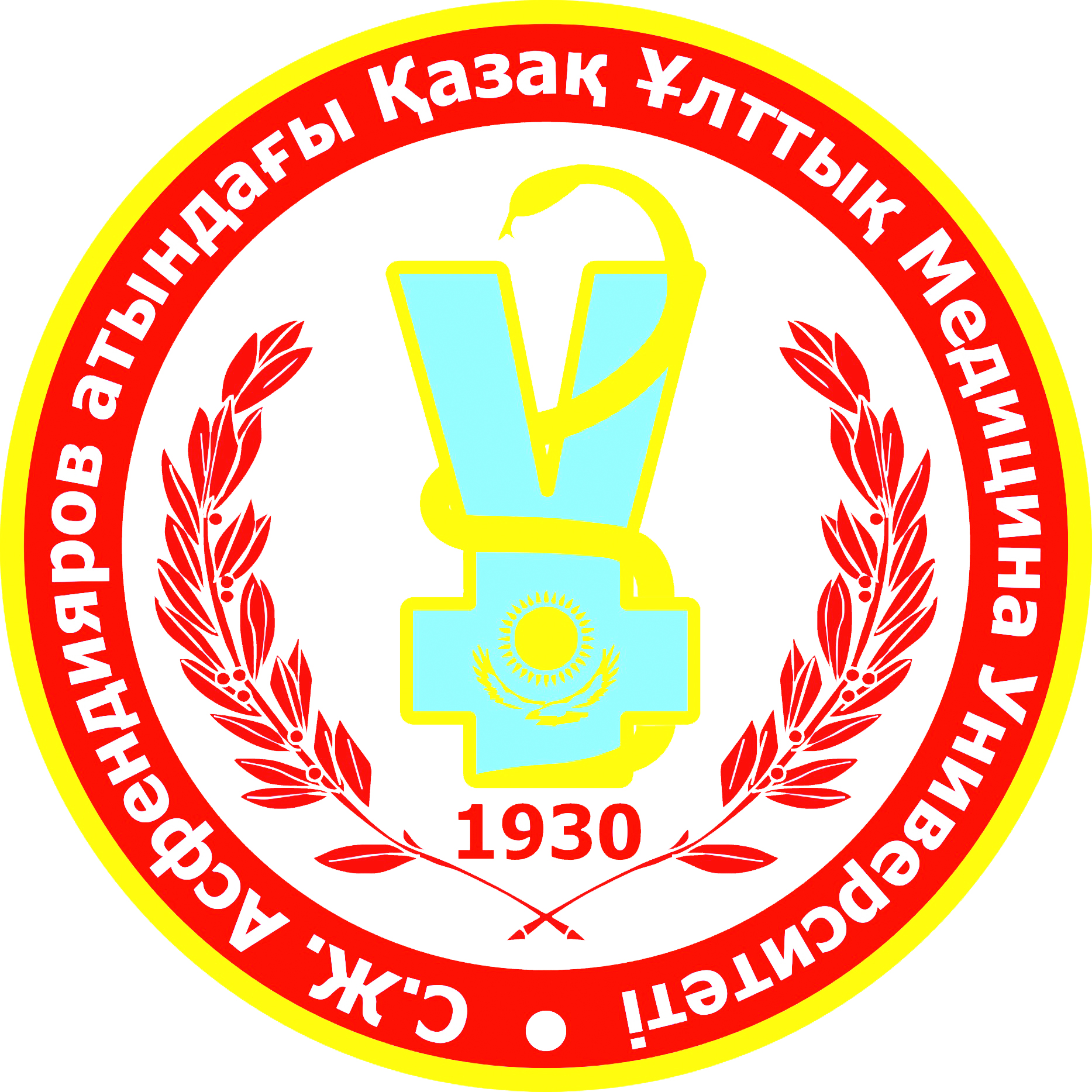 Сапа менеджменті жүйесі бөлімі
Отдел системы менеджмента качества
Оцените полноту и доступность информации о специальностях КазНМУ.
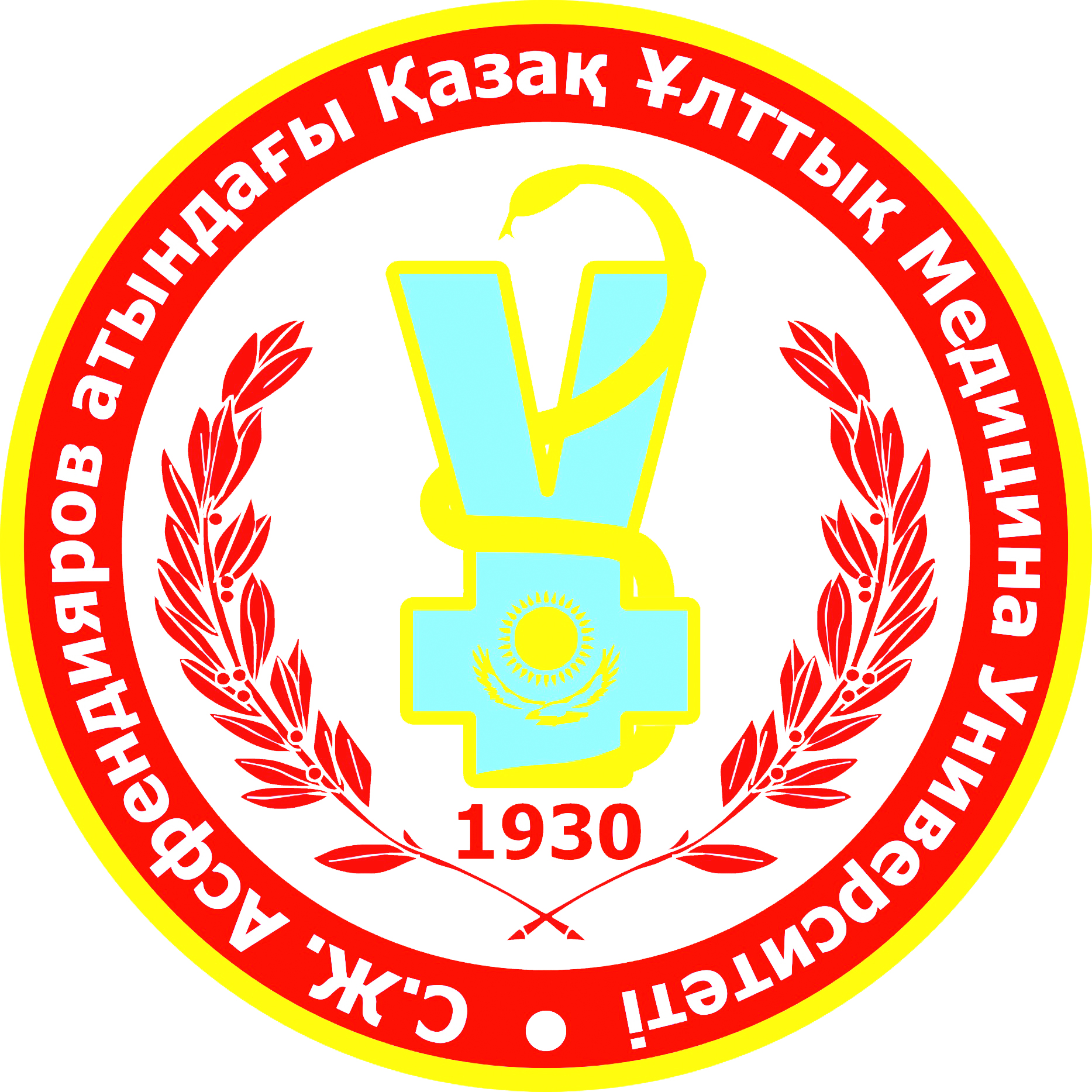 Сапа менеджменті жүйесі бөлімі
Отдел системы менеджмента качества
Достаточно ли освещается работа вуза в СМИ?
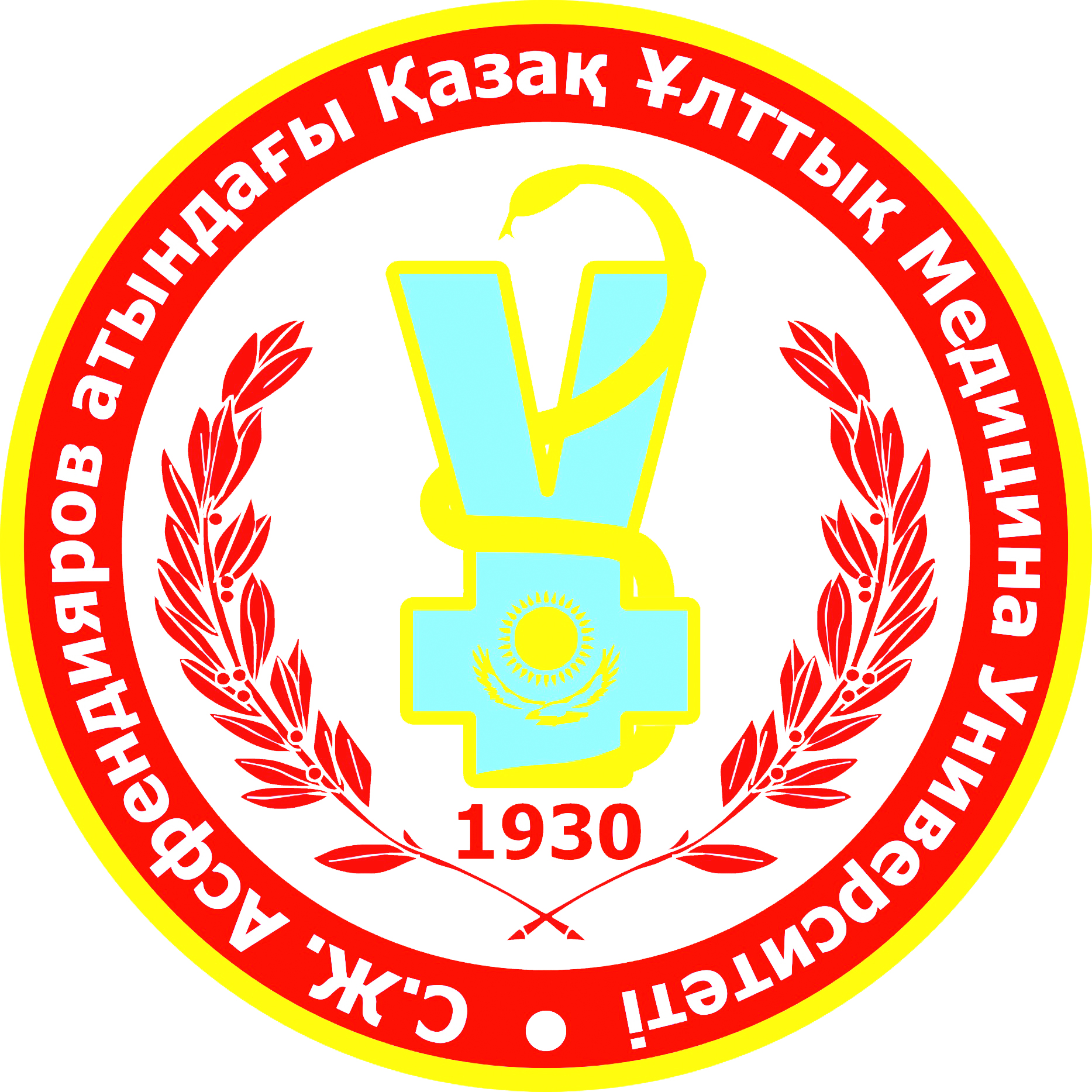 Сапа менеджменті жүйесі бөлімі
Отдел системы менеджмента качества
Пользовались ли Вы информацией на сайте КазНМУ?
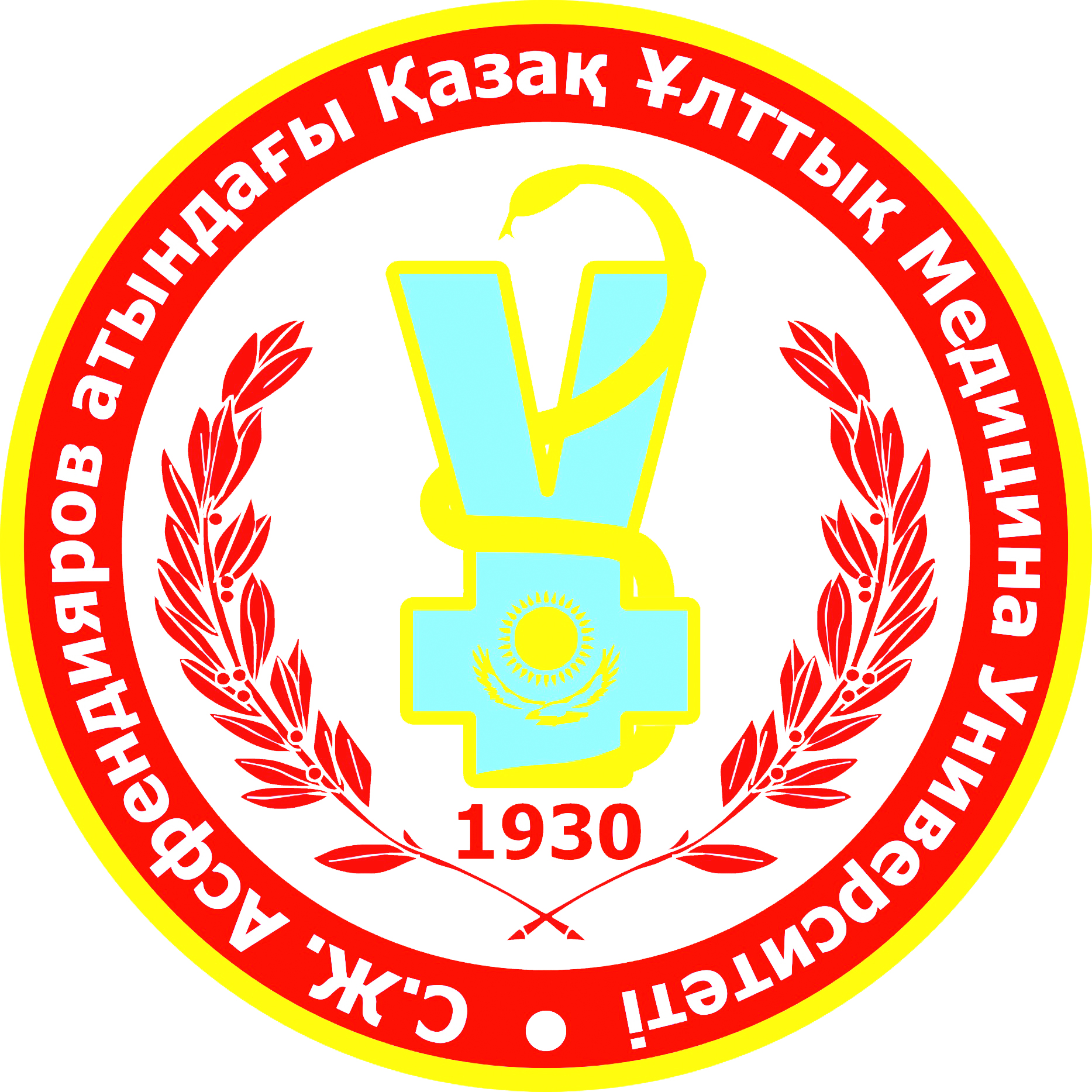 Сапа менеджменті жүйесі бөлімі
Отдел системы менеджмента качества
Каким образом Вы подготовились к ЕНТ/КТ
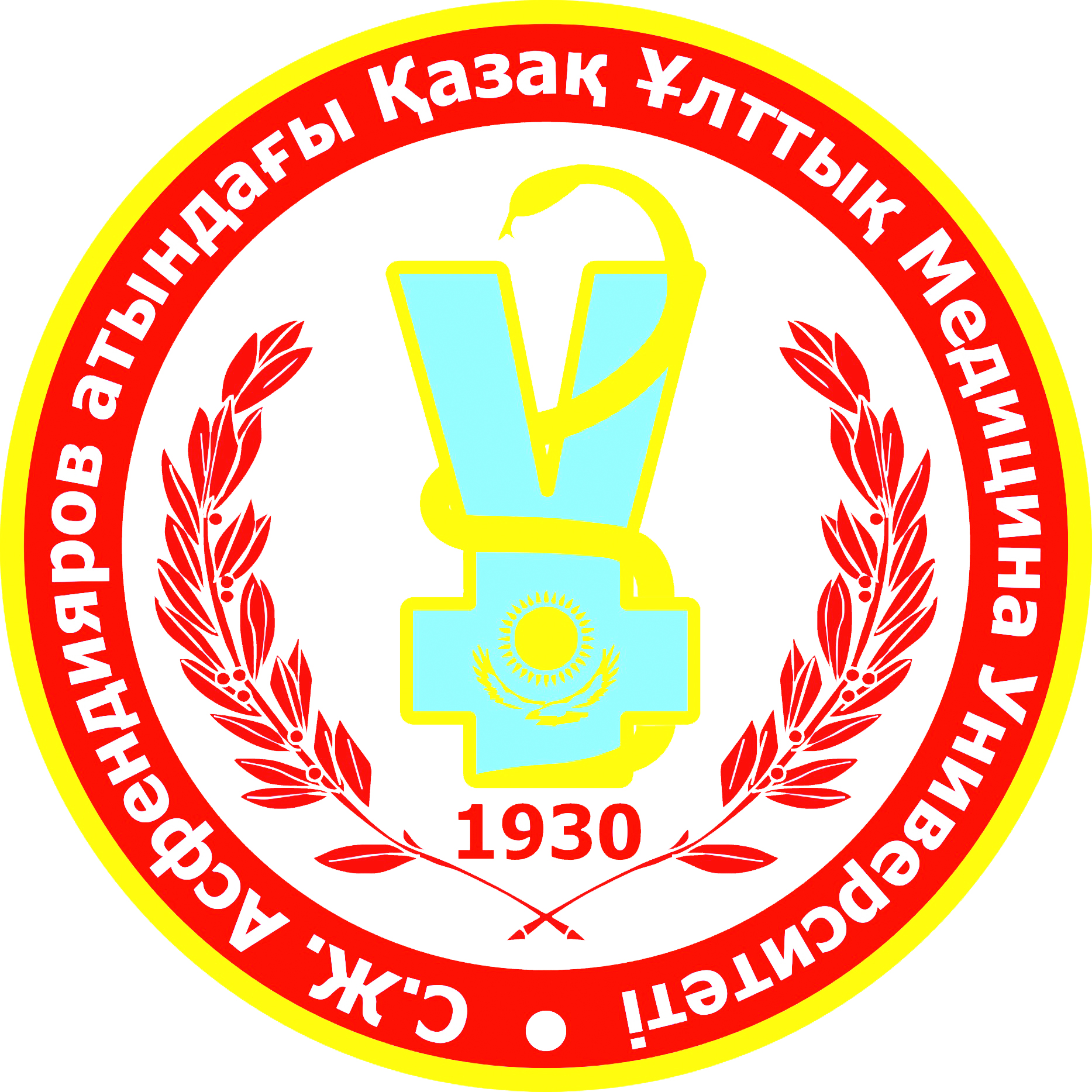 Сапа менеджменті жүйесі бөлімі
Отдел системы менеджмента качества
Замечания со стороны абитуриентов
Примечание: Все замечания абитуриентов были озвучены Председателю приемной комиссии и устранены в кратчайшие сроки.
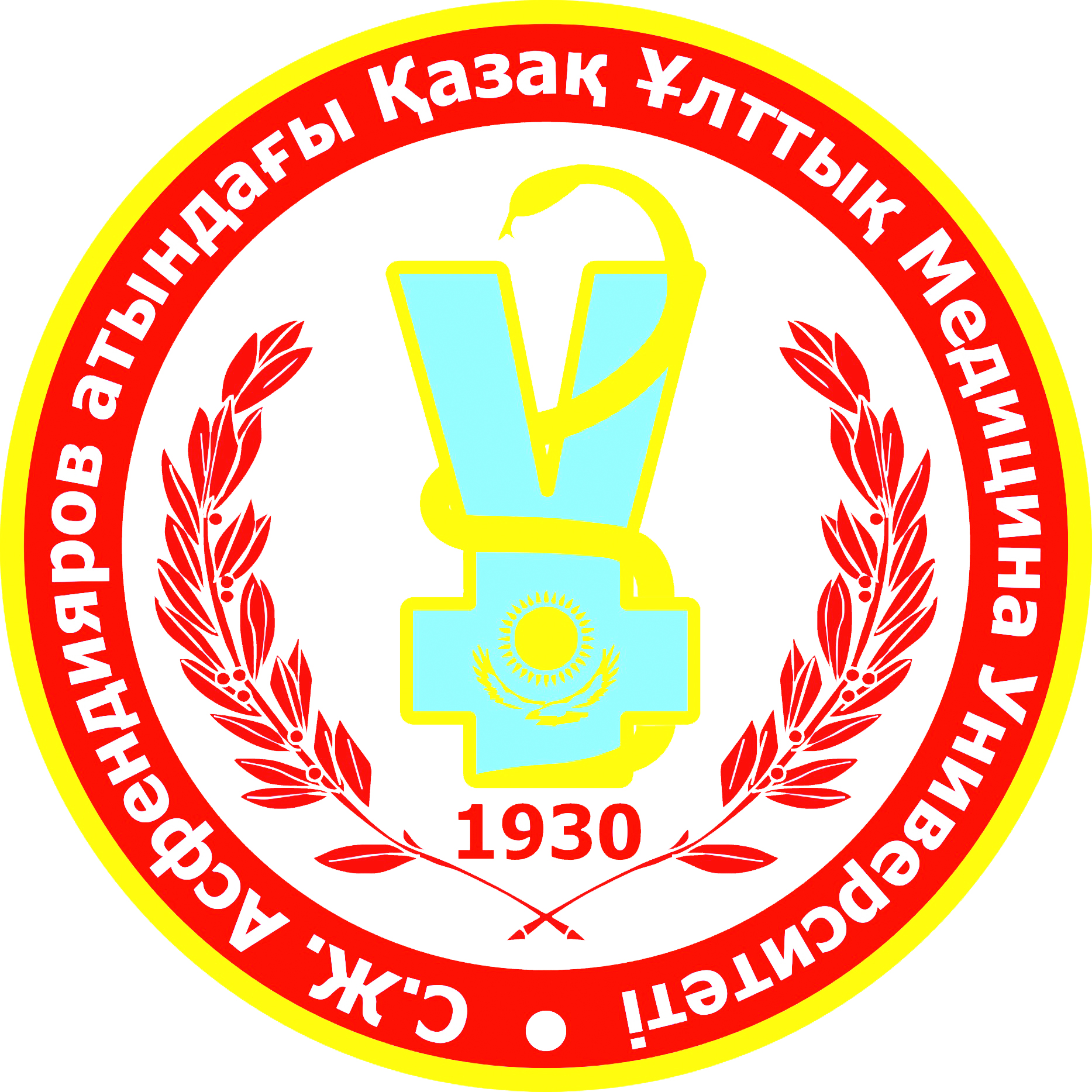 Сапа менеджменті жүйесі бөлімі
Отдел системы менеджмента качества
Сравнительный анализ данных анкетирования с результатами прошлого года
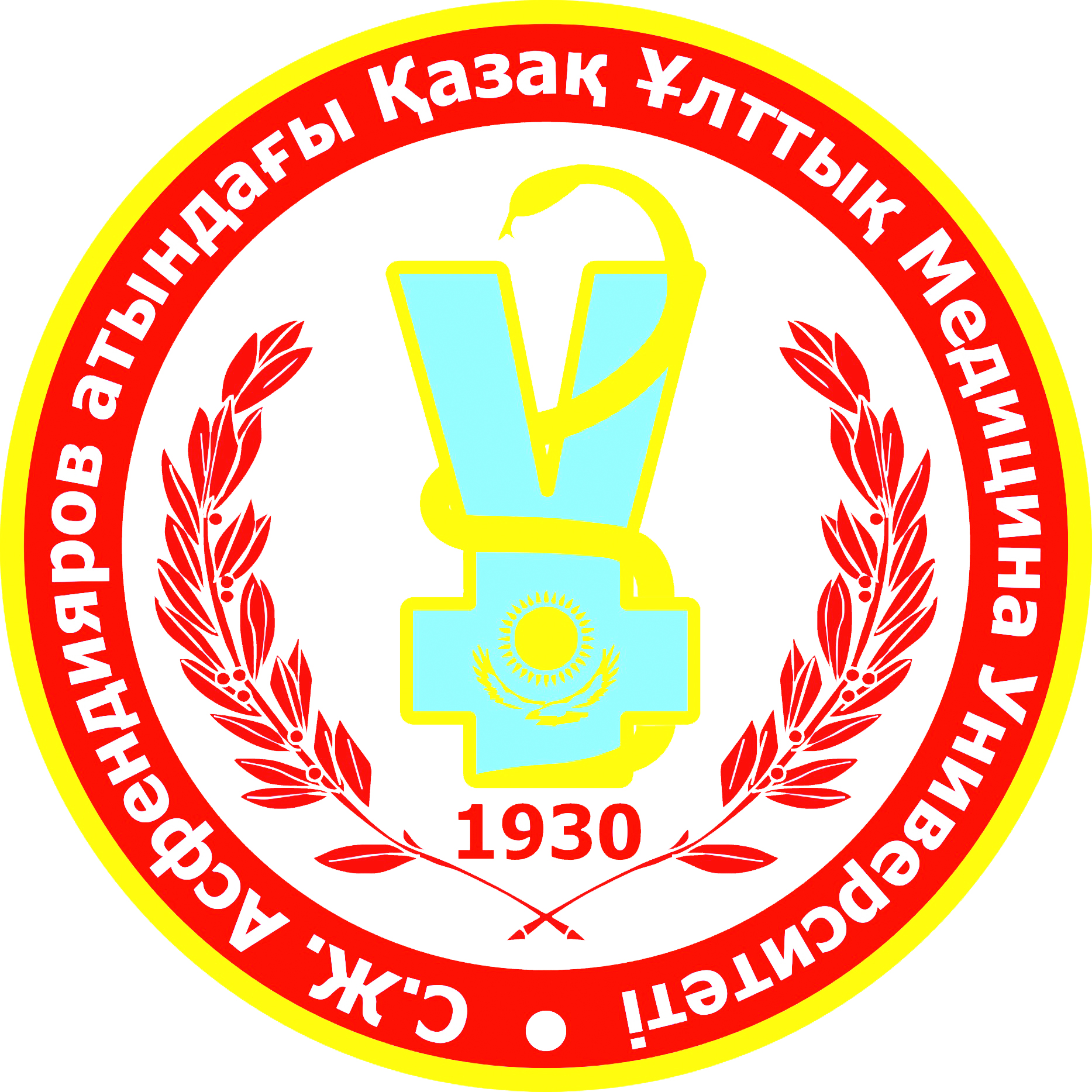 Сапа менеджменті жүйесі бөлімі
Отдел системы менеджмента качества
Сравнительный анализ данных анкетирования с результатами прошлого года
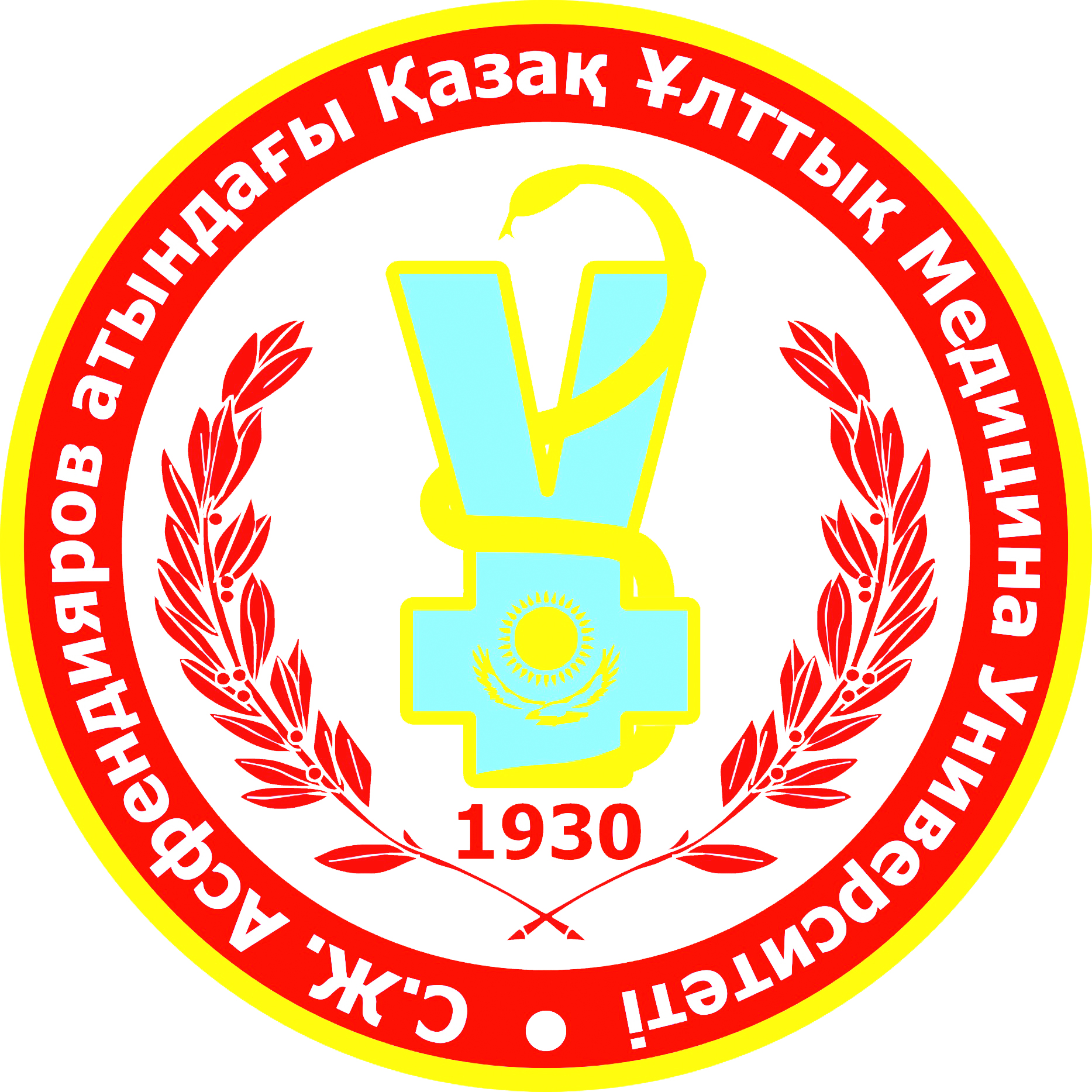 Сапа менеджменті жүйесі бөлімі
Отдел системы менеджмента качества
Сравнительный анализ данных анкетирования с результатами прошлого года
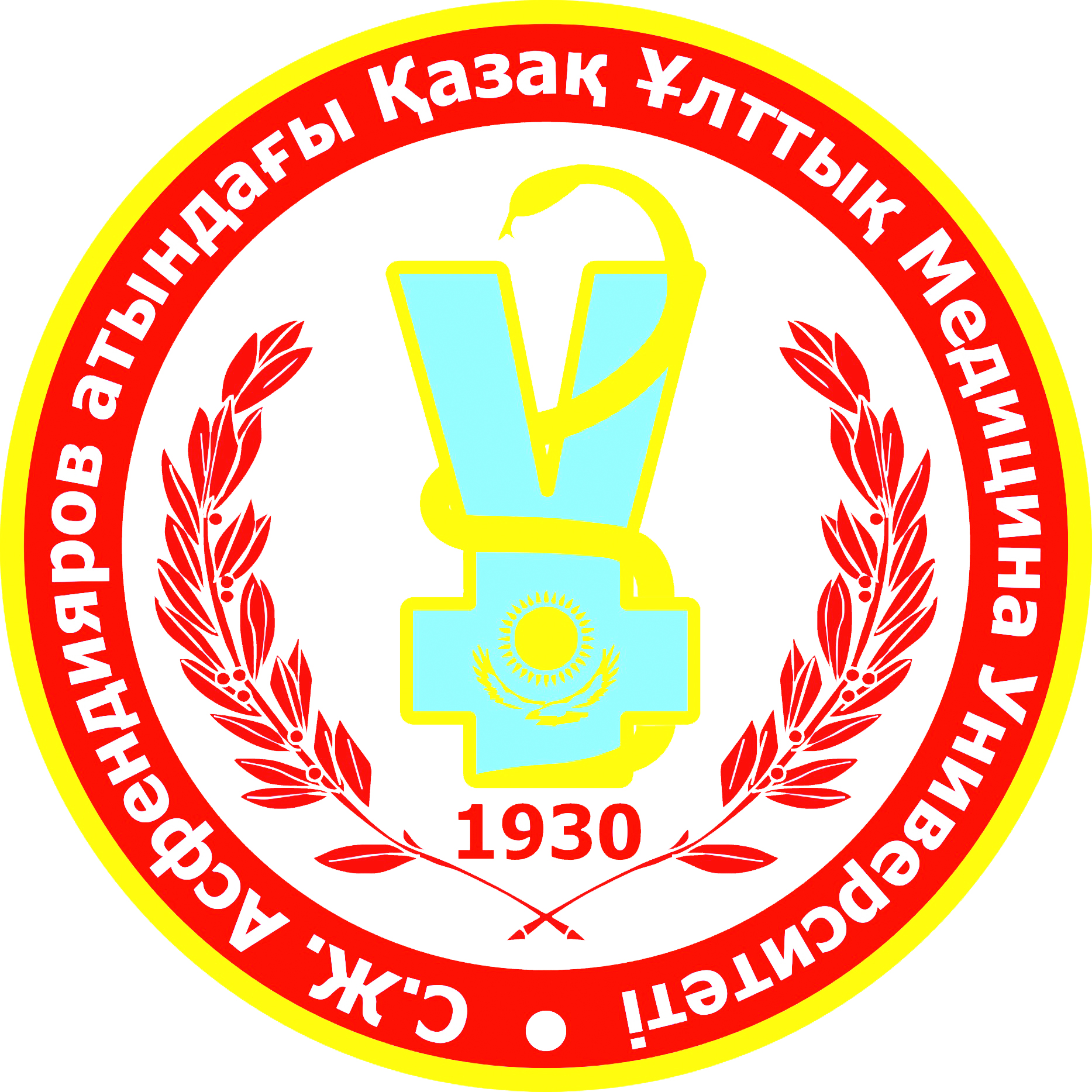 Сапа менеджменті жүйесі бөлімі
Отдел системы менеджмента качества
Сравнительный анализ данных анкетирования с результатами прошлого года показала следующие выводы:
По вопросу №2 – по сравнению с прошлым годом число абитуриентов нашедших информацию на сайте КазНМУ (+2,1%) и интернете (+8,6%), так же посетивших Дни открытых дверей стало больше (+4%).  
По вопросам №5 и 6 – работа приемной комиссии улучшилась  при приеме документов на +29,4% и качества обслуживания работников на +10,5%.
По вопросу №7 – по сравнению с данными прошлого года информативность стендов (-7,9%), информация в интернете      (-14,8%) и  СМИ (-1%) о специальностях КазНМУ стало меньше.
По вопросам №9 и 10 – освещение в СМИ о КазНМУ (+19,3%) и полнота информации на сайте КазНМУ (+19%) стало лучше.
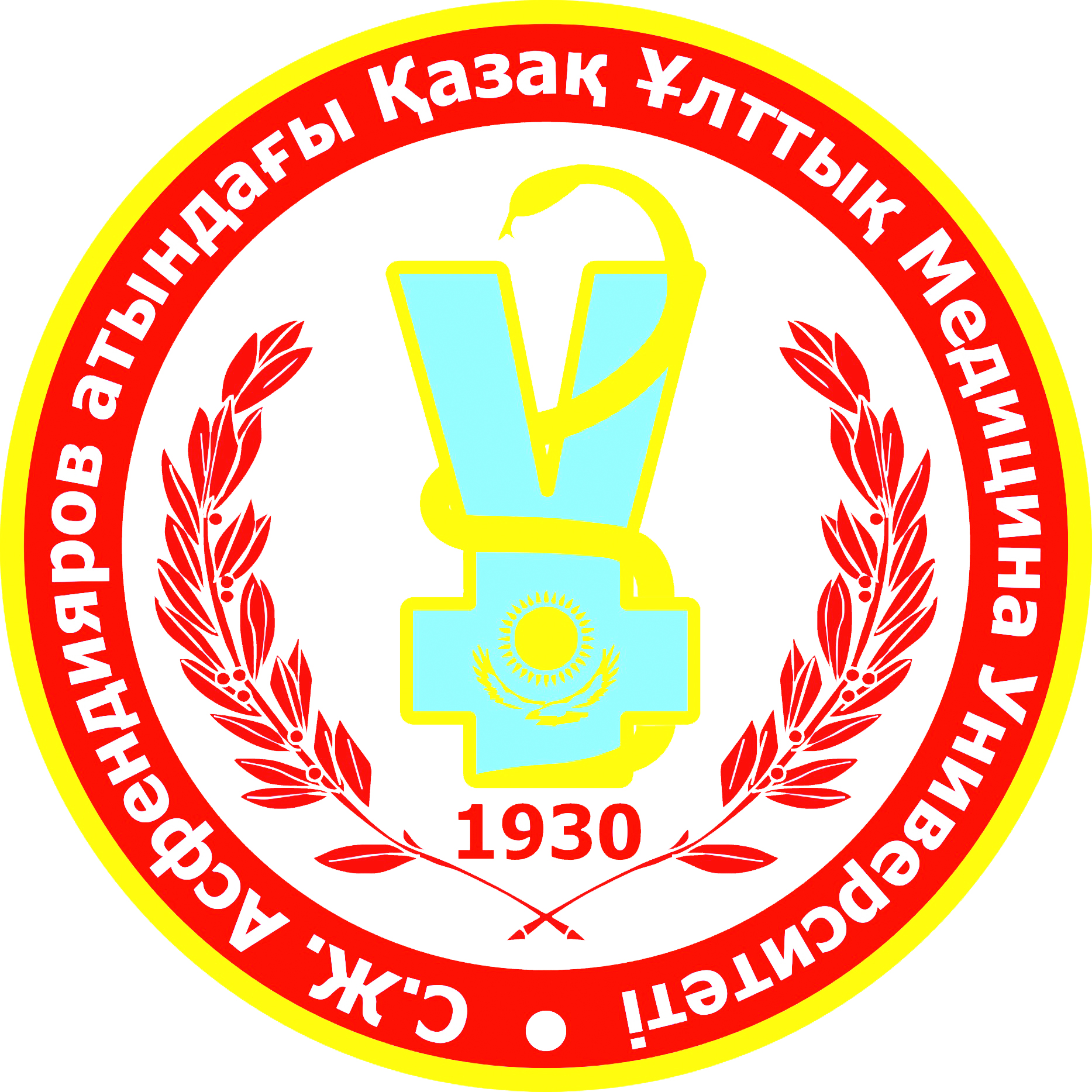 Сапа менеджменті жүйесі бөлімі
Отдел системы менеджмента качества
По результатам анкетирования можно сделать следующие выводы:
По анализу ответов на вопрос «Откуда вы узнали о КазНМУ?», следует Отделу по связям с общественностью требуется больше и активнее работать в направлении популяризации КазНМУ в интернете и сайта КазНМУ. 
По ответам на вопрос «Оцените наиболее информативный источник по специальностям КазНМУ», следует то что, деканатам и приемной комиссии нужно проработать более полную информацию о специальностях КазНМУ и передать в Отдел по связям с общественностью для освещения в СМИ и размещение на сайте КазНМУ.
Также как и в прошлом году у подавляющего большинство (90,5%) абитуриентов выбор профессии осознанный и  в основном выбор профессий приходится на последние 1-4 года (это 8-11 классы). 
По мнению большинство абитуриентов  следует что, работа приемной комиссии в целом удовлетворительная.
Результаты анкетирования доложены и обсуждены на заседании ректората 22.08.2011г.